Sweet Sue has the last laugh
Act out the story.
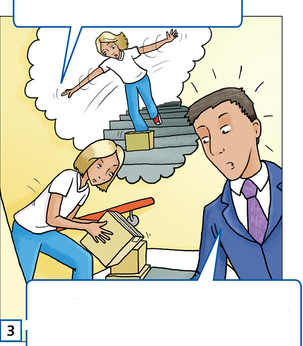 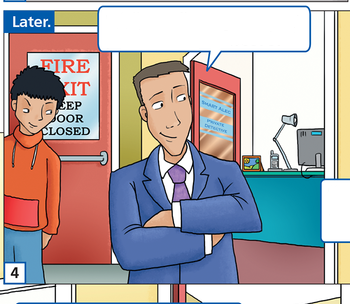